5
O‘zbek tili
sinf
Mavzu:
Ivan Andreyevich Krilovning
“Ninachi va chumoli” masali. 
(5-dars)
MUSTAQIL BAJARISH UCHUN TOPSHIRIQLAR
1. Abdurahmon Akbarning “Kitobsevar” she’riga tuzilgan savollarga javob yozing.
 (163-bet)
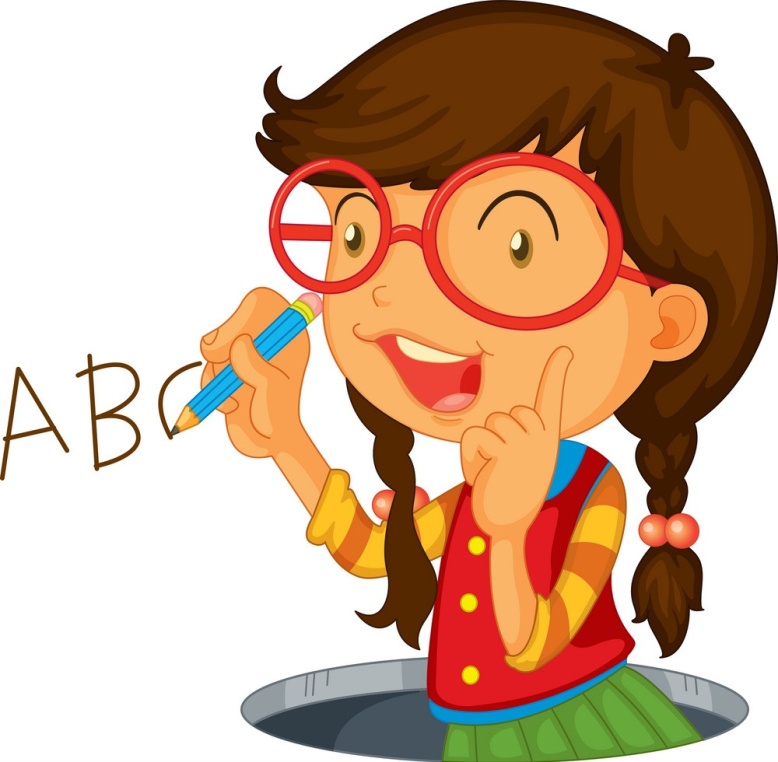 Savollar
1. Kitob o‘qishning foydalari haqida nima deysiz?
2. Siz vaqtingizni ko‘proq nimaga sarflaysiz? Televizor ko‘rasizmi? Kompyuter bilan mashg‘ul bo‘lasizmi, yoki kitob o‘qiysizmi?
3. Sizga qanday badiiy adabiyotlar ko‘proq yoqadi?
4. Kitob haqida eng yaxshi ta’rif keltiring.
Kitob o‘qishning foydalari
1. Mutolaa asabni tinchlantiradi.
2. Kitob o‘qish qalbni yumshatadi.
3. U tafakkurni kengaytiradi.
4. Hayotdagi maqsadni anglashga yordam beradi.
5. Qiyinchiliklarni yengib o‘tishga ko‘maklashadi.
6. Kitob o‘qigan inson hayotda faol bo‘ladi.
7. Xotira va fikrlash qobiliyatini yaxshilaydi.
1-topshiriq (164-bet)
O‘qing. Tinglang. So‘zlang.
O‘qish insonni ulug‘laydi. 
Buyuk kashfiyotlarga yo‘l 
ochadi. Ammo bu imkoniyatdan 
to‘g‘ri foydalanmayotganlar bor. 
Insonlar azaldan kitobni 
muqaddas deb bilganlar. Ko‘p 
kitob o‘qishda, uni tushunib 
o‘qishda hikmat katta.
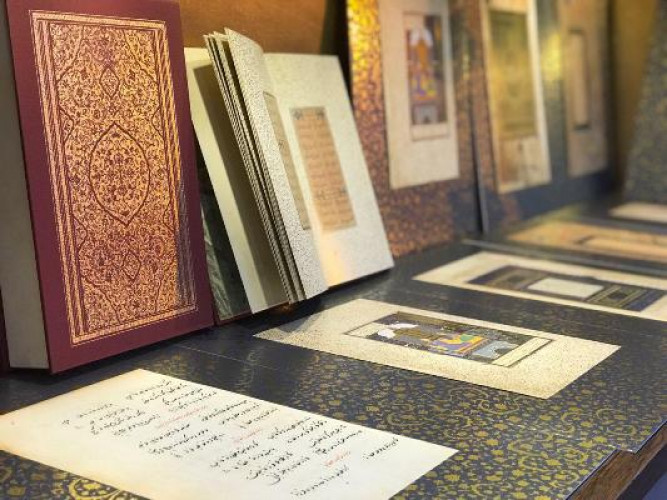 1-topshiriq (164-bet)
O‘qing. Tinglang. So‘zlang.
Kitob o‘qishning foydasi 
haqida ibn Sinoning hayotidan 
olingan lavha diqqatga sazovor: Buxoro amiri Nuh ibn 
Mansurning saroyida juda boy 
kutubxona bo‘lgan. Unga 
kirishga hamma ham ruxsat 
etilmagan.
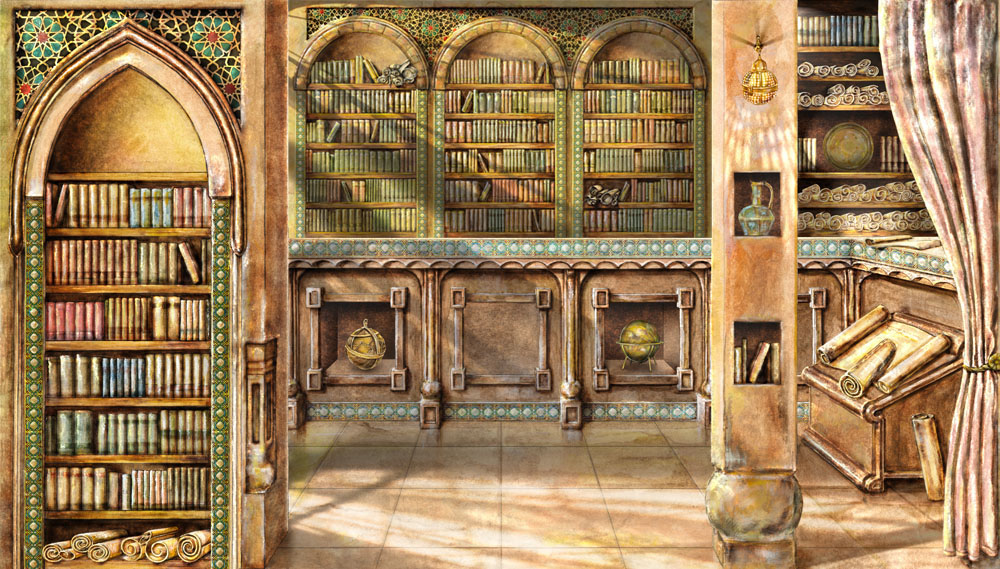 1-topshiriq (164-bet)
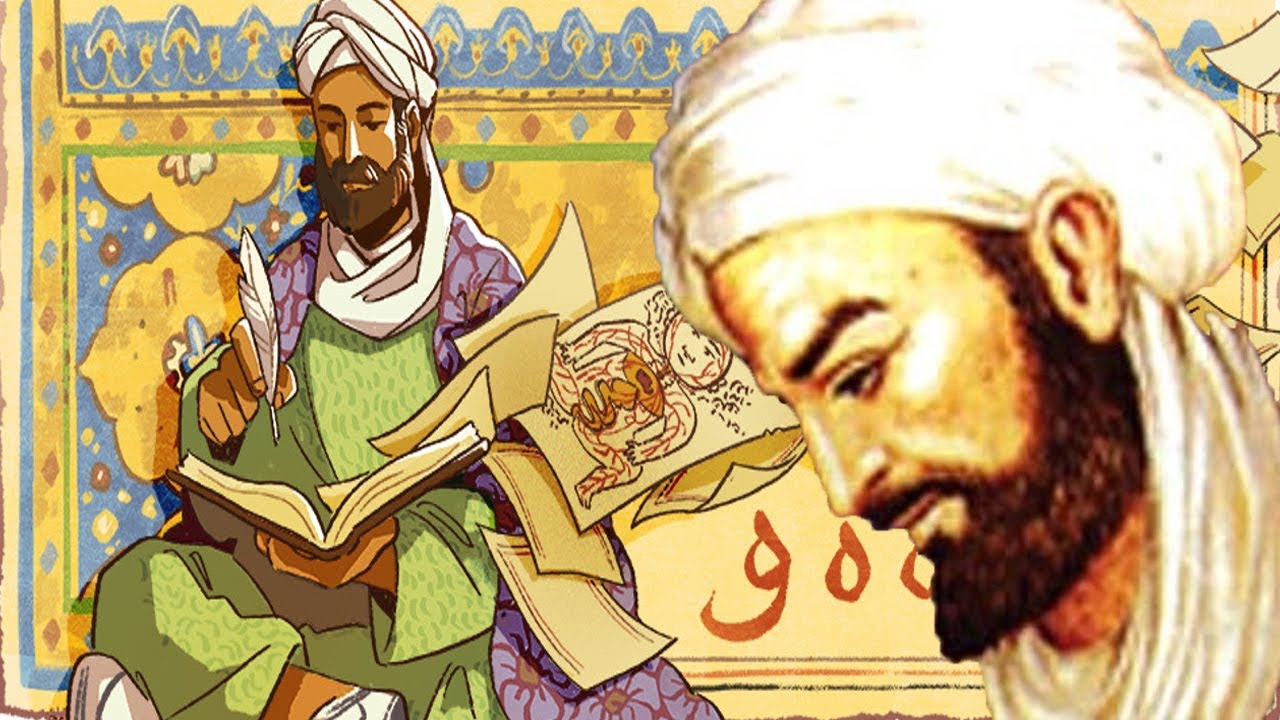 Kunlarning birida amir kasal 
bo‘lib qoladi. Uni saroy tabiblari 
davolay olmaydi. Ibn Sino 
amirni davolaydi. Buning evaziga 
amir Abu Ali ibn Sinoga 
kutubxonasidan foydalanishga 
ruxsat beradi. U kutubxonadagi 
turli tillardagi va har xil sohadagi 
kitoblarni o‘qiydi.
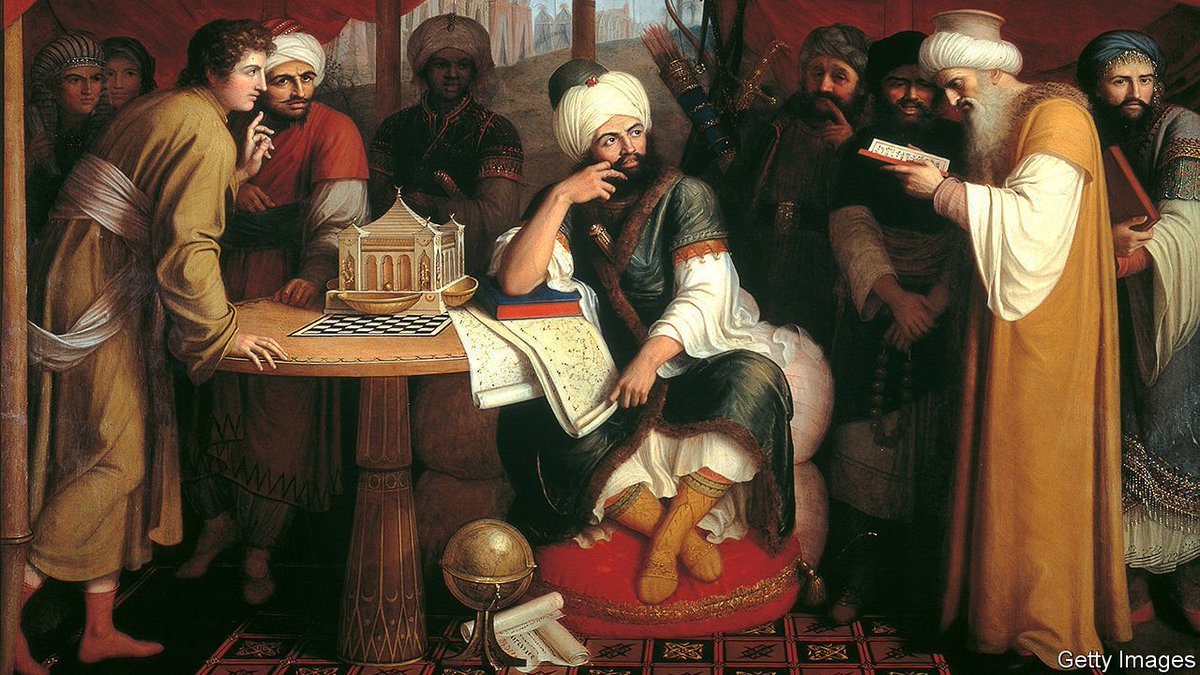 1-topshiriq (164-bet)
O‘qing. Tinglang. So‘zlang.
Kitobdan qudratliroq bilim va 
hayot maktabi yo‘q. Ha, kitob o‘qib 
o‘rganmagan, bu bebaho xazinadan 
foydalanmagan kishini topish qiyin. 
Shuning uchun kitobni asrab-
avaylaylik, uning ziyosidan 
boshqalarni ham bahramand etaylik.
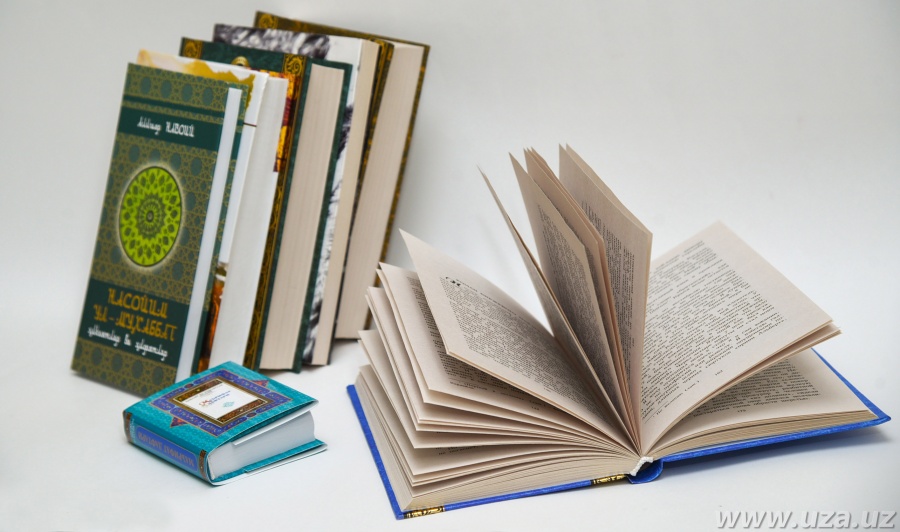 “XOTIRA  MASHQI”
bahramand – наслаждаться 
kashfiyotlar – открытия 
foydalanmoq – использовать
foydasi – польза
davolamoq – лечить
azaldan – с самого начала
qudratli – могущественный
asrab-avaylamoq – беречь
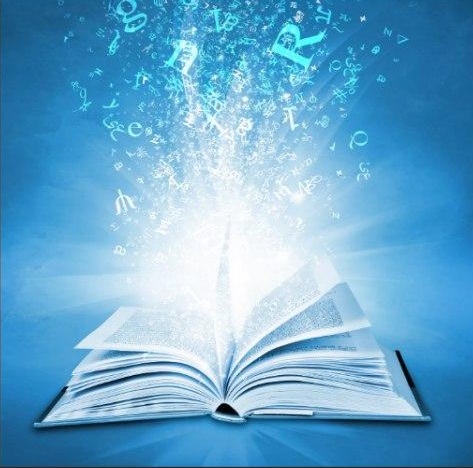 Bilasizmi?
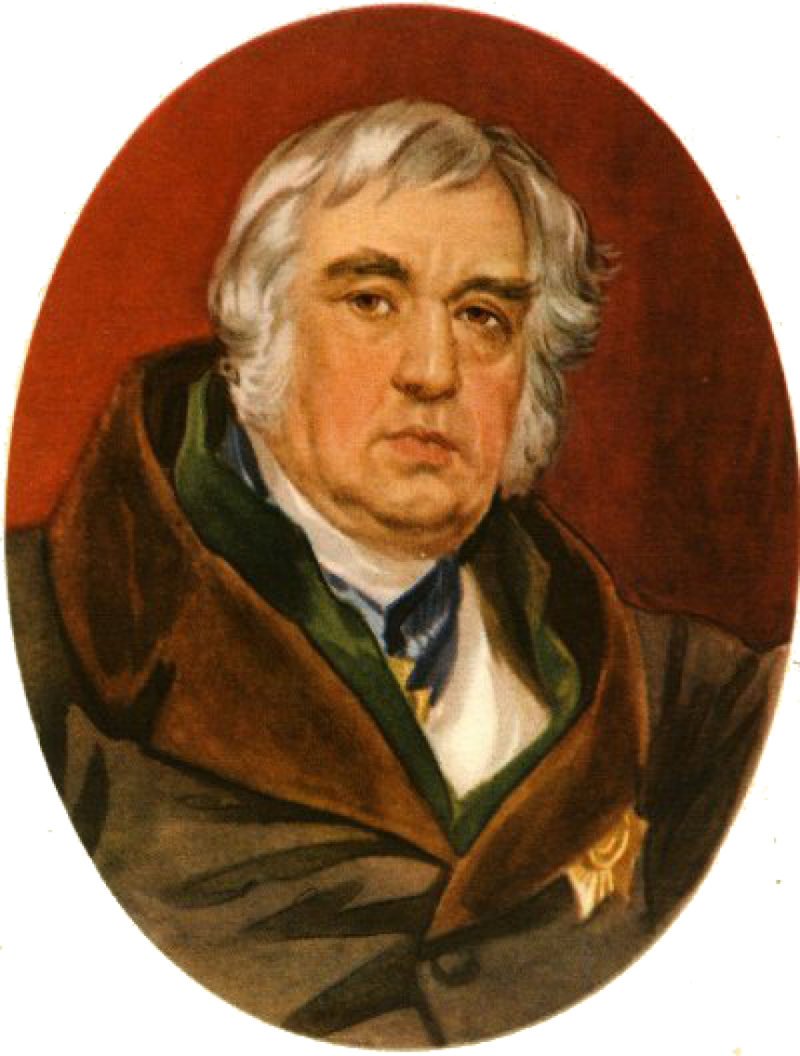 Ivan Andreyevich
 Krilov – mashhur rus 
masalchisi. U 256 ta 
masal yozgan.
Bilasizmi?
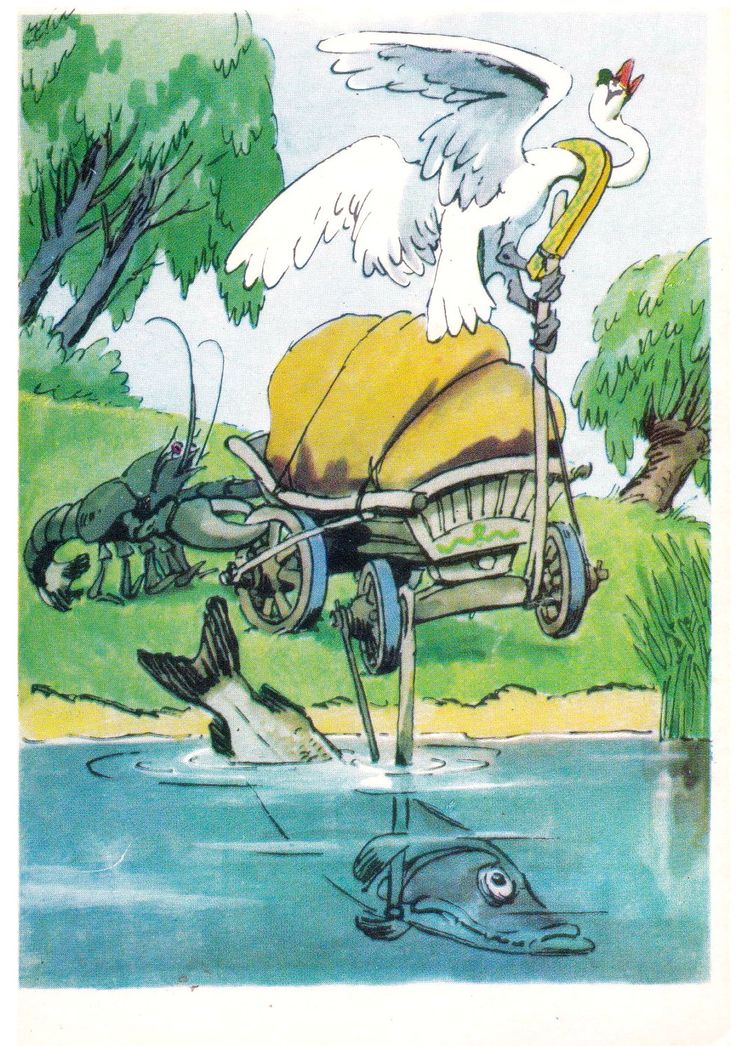 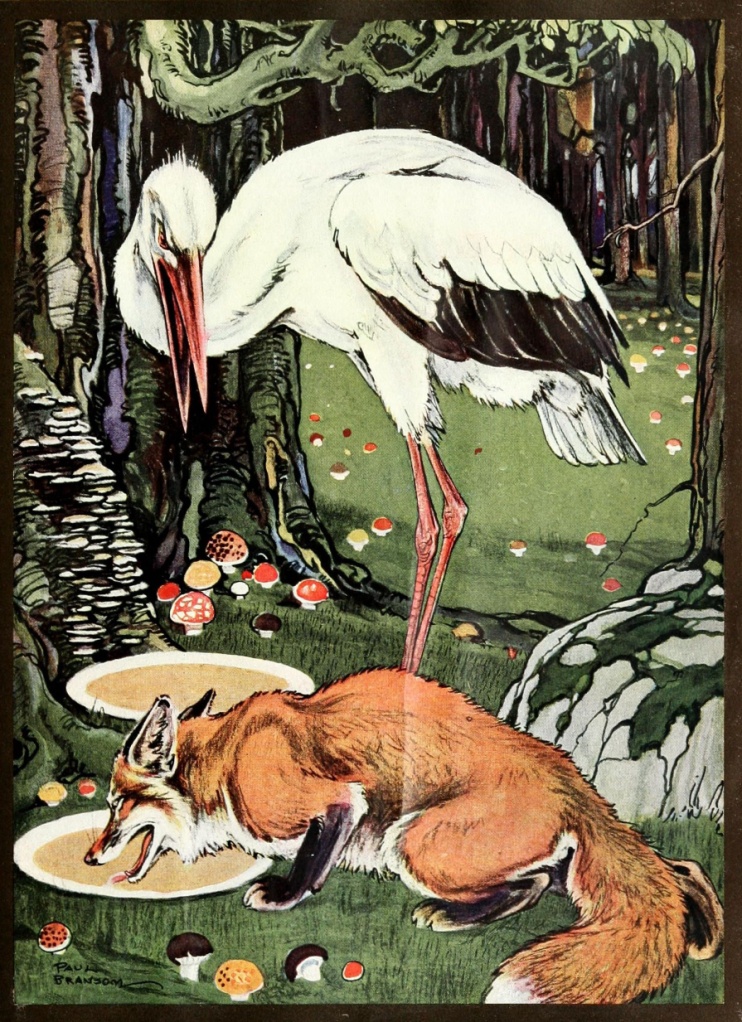 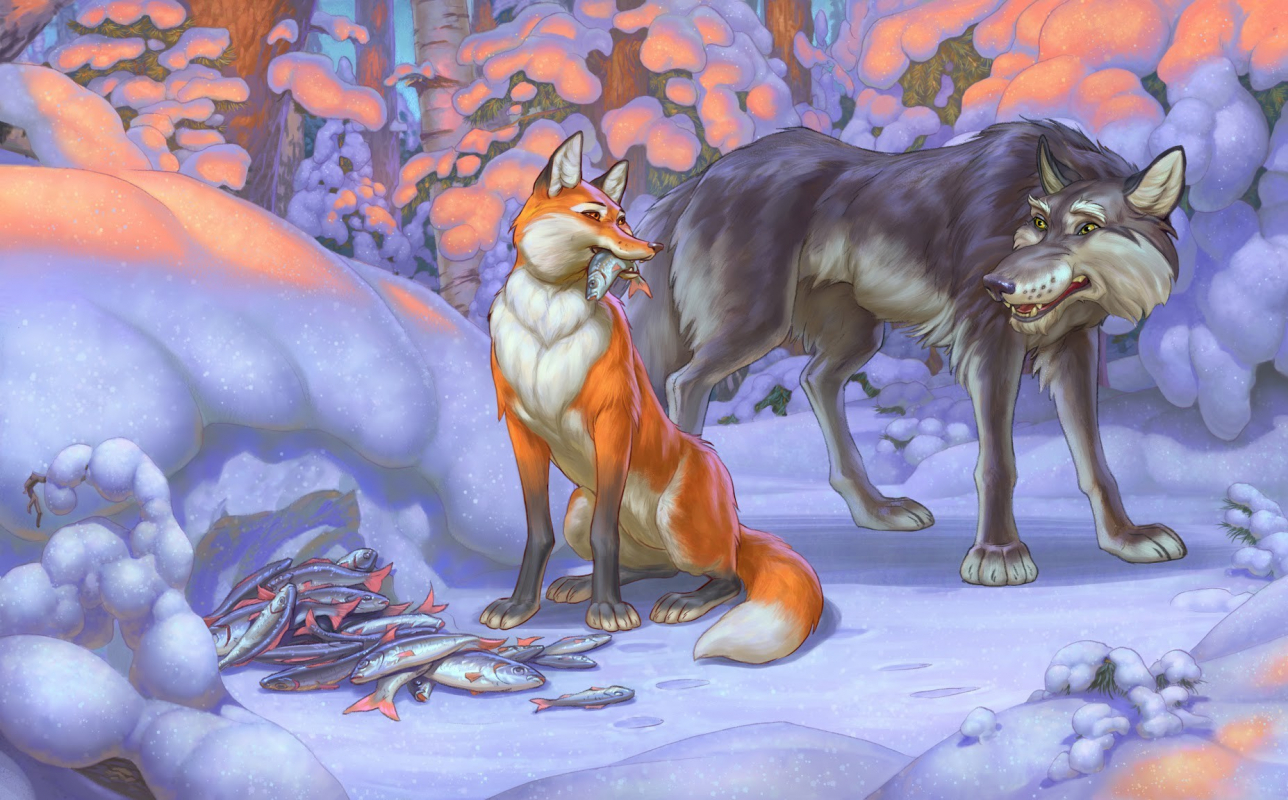 “Oqqush, cho‘rtanbaliq va qisqichbaqa”
“Tulki bilan turna”
“Tulki bilan bo‘ri”
“Ninachi va chumoli” (165-bet)
2-topshiriq. O‘qing. Tinglang. Savol va topshiriqlarni bajaring.
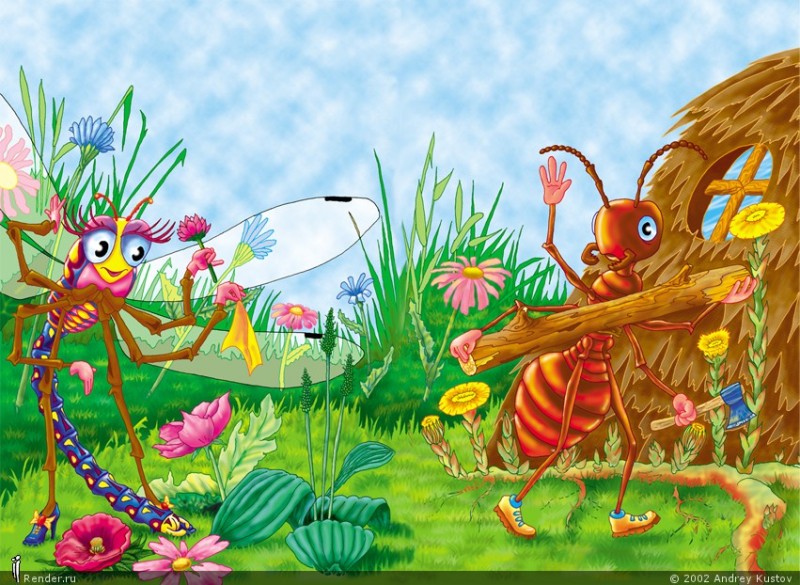 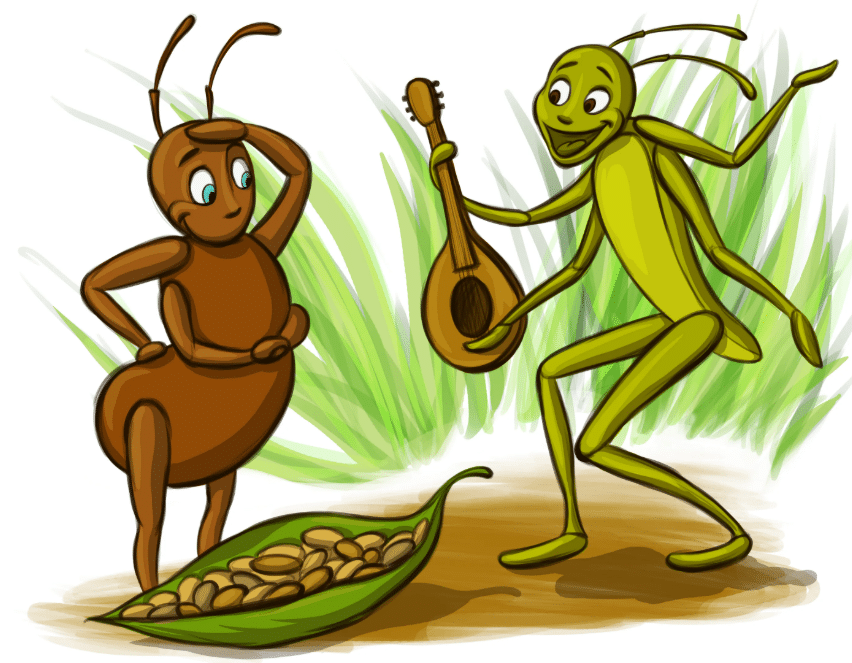 Ninachi sho‘x kuylab chaldi soz,
Sayillarda o‘tdi go‘zal yoz.
Tomoshadan bo‘shay demadi,
Qish g‘amini sira yemadi.
“Ninachi va chumoli” (165-bet)
2-topshiriq. O‘qing. Tinglang. Savol va topshiriqlarni bajaring.
Shunday bosib keldi qora qish,
Ulgurmadi, qoldi ko‘p yumush.
Dalalar bo‘sh endi, yo‘llar jim,
Izg‘irinda yo‘qlamas hech kim.
Har barg soyasida sayil yo‘q,
Uy izlashga darmon, mayl yo‘q,
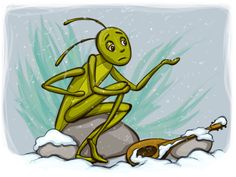 “Ninachi va chumoli” (165-bet)
2-topshiriq. O‘qing. Tinglang. Savol va topshiriqlarni bajaring.
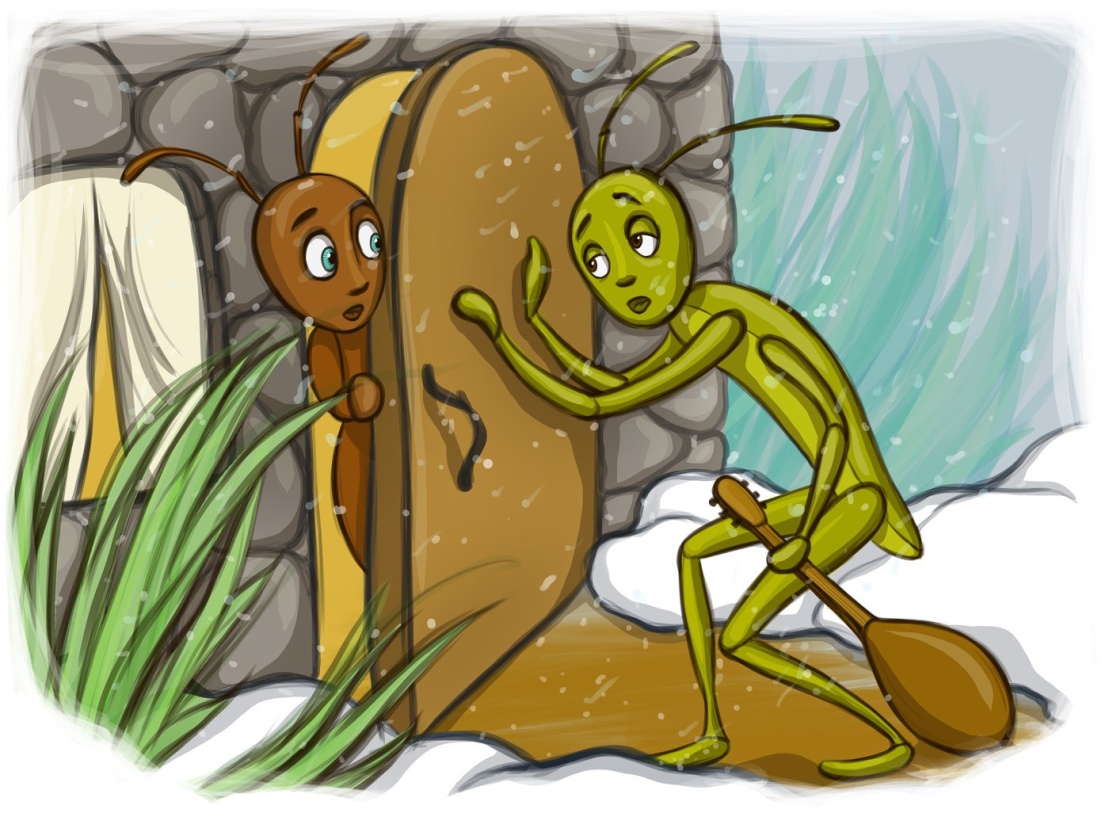 Kunlar sovuq, boshlandi ochlik,
Ninachini bosdi muhtojlik.
Och qoringa qo‘shiq na hojat,
Ninachi ham sezdi halokat.
Vahm tushdi shirin joniga,
Chumolining keldi yoniga.
“Ninachi va chumoli” (165-bet)
2-topshiriq. O‘qing. Tinglang. Savol va topshiriqlarni bajaring.
“Yomon kunga qo‘yma, o‘rtoqjon,
Toki yig‘ib olayin darmon,
Yoz kelguncha meni och qo‘yma,
Ayozlarda yalang‘och qo‘yma”.
“Hayron bo‘ldim! Nega ruhing bo‘sh.
Ishlabmiding yoz chog‘ida xo‘sh?” – 
Deb so‘radi undan Chumoli.
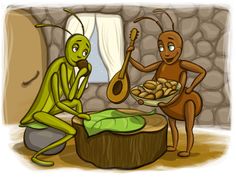 “Ninachi va chumoli” (165-bet)
“Vaqt bormidi, - der, - ish qilgali,
Maysazorda men chalib surnay, 
Taralla-yu yalla har nafas,
Xayolimda qish kelgan emas”.
“Hali shunday degin?”
“Ha, shunday,
Qo‘shiq aytib o‘tdim yoz bo‘yi”.
“Qo‘shiq aytib? Ajab bo‘libdi,
Endi o‘yin tushmoq qolibdi”.
(Mirtemir tarjimasi)
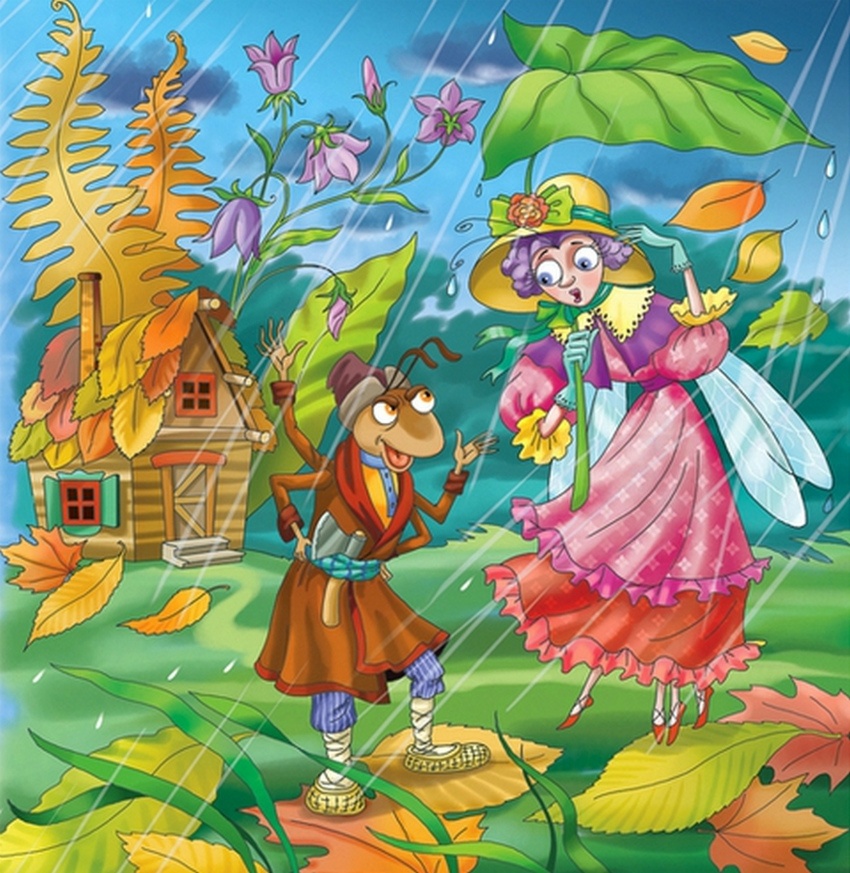 “XOTIRA  MASHQI”
kuylamoq – петь
izg‘irin – холод
ochlik – голод
muhtojlik – нужда
halokat – крах 
yig‘moq – собирать
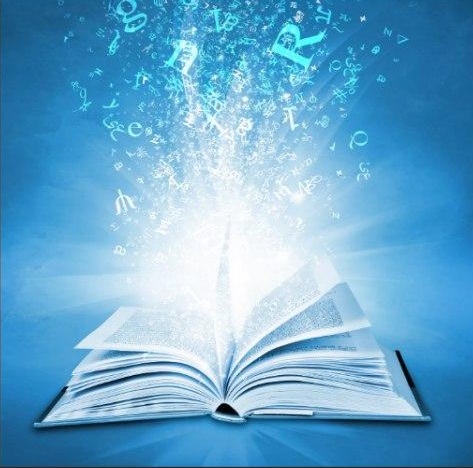 Savol va topshiriqlar
1. Chumoli to‘g‘ri ish qildimi, siz 
nima deb o‘ylaysiz?

2. Ninachi-chi?

3. I.A.Krilovning yana qanday masallarini bilasiz?
Mustaqil ish (166-bet)
Qaysi asar qaysi muallifga tegishli? Javobingizni daftaringizga yozing.
Xudoyberdi To‘xtaboyev
Rauf Tolib
Aleksandr Pushkin
Sergey Mixalkov
Ivan Andreyevich Krilov
“Ruslan va Lyudmila”
“Stepa amaki militsioner”
“Ninachi va chumoli”
“Fanlar bahsi”
“Sehrli qalpoqcha”
MUSTAQIL BAJARISH UCHUN TOPSHIRIQLAR
1. Mustaqil ish.
 Ivan Andreyevich Krilovning qanday masallarini bilasiz?
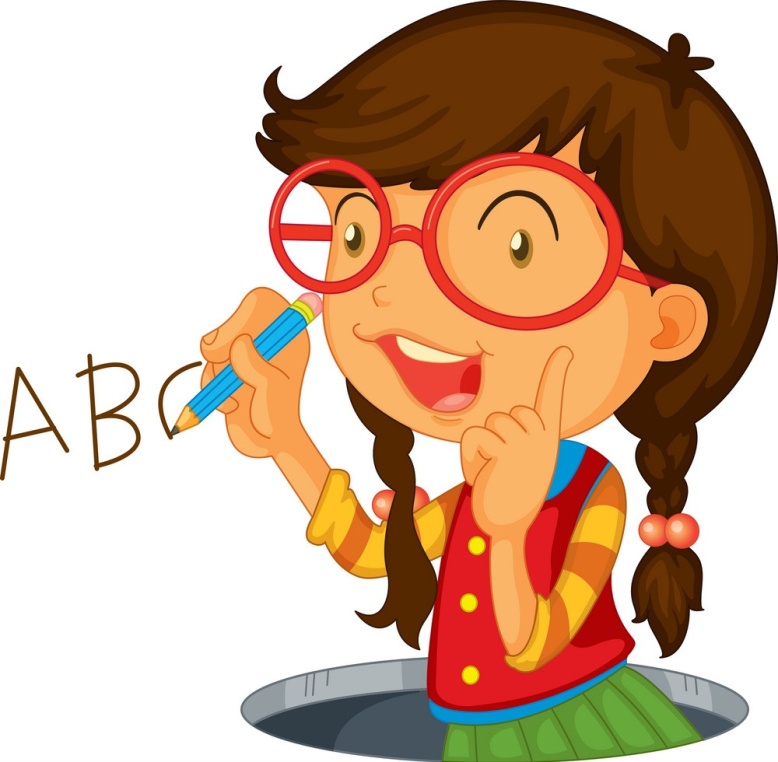